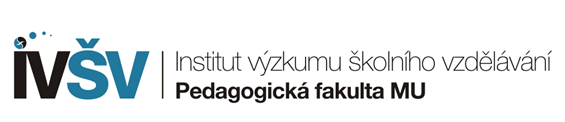 ČAPV 2013
UJEP Ústí nad Labem
Psychometrické vlastnosti a schopnost predikce učebních výsledků u dotazníků strategií učení se cizímu jazyku v českém prostředí
Kateřina Vlčková, Kateřina Švejdíková, Iva Hudečková
1
Strategie učení se cizímu jazyku
Důležitý koncept v teorii a výzkumu osvojování a učení se cizímu jazyku od 60. let
Související koncepty
Výběr a používání strategií ovlivněno mnoha proměnnými
Autoregulace
Metakognice
Styly učení
Přístupy k učení
Kognitivní styl
Pohlaví
Věk
Motivace
Jazykové nadání
Zkušenosti
Pokročilost v jazyce
Úzkostnost
Atd.
Způsob, jakým si žák vybírá, získává nebo propojuje nové znalosti (Weinstein, Mayer, 1986)

Vědomé postupy zvolené žákem k dosažení cíle (Chamot, 2004)
2
Klasifikace strategií
3
Cíl výzkumu
K měření strategií byly vyvinuty různé nástroje.
Nejčastěji používány inventáře.

Cílem našeho výzkumu je:
porovnat psychometrické vlastnosti a schopnost predikce vzdělávacích výsledků u 3 nejpoužívanějších dotazníků strategií učení se cizímu jazyku 
v jejich českých adaptacích: 

SILL - Strategy Inventory for Language Learning 
	(Oxford, 1990)
LSUS - Language Strategy Use Survey 
	(Cohen, Oxford & Chi, 2002)
LASSI - Learning and Study Strategies Inventory 	
	(Weinstein, Schulte & Palmer, 2002)
4
Výzkumné otázky
Jaká je souběžná validita dotazníků SILL, LSUS a LASSI?

Který z nástrojů vykazuje vyšší reliabilitu?
Je reliabilita nástroje ovlivněna pořadím administrace?
Liší se reliabilita v závislosti na pohlaví?

Který inventář vykazuje lepší predikční vlastnosti co se týče vzdělávacích výsledků?
5
Metody výzkumu
Ukázky položek
6
Sběr dat
Všechny dotazníky vyplněny stejnými 126 studenty gymnázií
Náhodné pořadí administrace dotazníku
Vyplňování vždy týden po sobě
Dostupný výběr
Studenti uváděli strategie jejich preferovaného cizího jazyka
7
Výzkumný vzorek
8
Výsledky (1)
Uváděné používání strategií učení se CJ
Koeficient reliability Cronbachovo alfa
9
Výsledky (2)
Uváděné používání strategií učení se CJ
Koeficient reliability Cronbachovo alfa
10
Výsledky (3)
Vliv pořadí administrace  nástroje na reliabilitu
LSUS – nejnižší reliabilita, když byl administrován jako první
LASSI – nejnižší reliabilita při administrování jako poslední
SILL – nejvyšší reliabilita, když byl administrován jako poslední
11
Výsledky (4)
Souběžná validita nástrojů
Skóre používání strategií u všech tří dotazníků byly korelované na p < 0,05.
Korelace skóre používání strategií s indikátory úspěšnosti
12
DIskuse
13
Děkujeme za podněty a otázky.
Kateřina Vlčková, Kateřina Švejdíková
	vlckova@ped.muni.cz
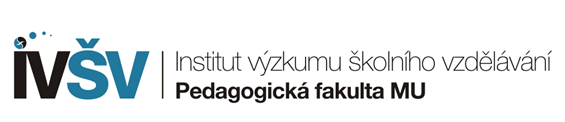 Příspěvek vznikl v projektu GAP407/12/0432 Strategie učení se cizímu jazyku a výsledky vzdělávání: Analýza shluků a sekvencí strategií financovaném Grantovou agenturou České republiky.
14